Comparative Effectiveness of Hospital Outcomes in Medicare Inpatient Elective Laparoscopic Cholecystectomy (ELC)
Susan Nedza, MD, MBA, FACEP
Data source: Medicare Limited Data Set (2010-2012)
Objective: Define differences in performance of inpatient Elective Laparoscopic Cholecystectomy (ELC) in Medicare patients and the opportunity for care improvement.
Methods: Logistic prediction models were developed for Inpatient Deaths, 3-sigma Prolonged Length-of-Stay outliers (prLOS) among live discharges, 90-Day Post-Discharge Readmissions (with scheduled, trauma, and cancer readmissions excluded), and 90-Day Post-discharge Deaths without Readmission (PD-Deaths).  Risk-adjusted adverse outcomes (AOs) from the logistic models were computed for hospitals with >50 qualifying cases and Z-scores were calculated for comparison of performance. 
Results: 22 hospitals had AOs that were 2 standard deviations less than predicted, and 35 were 2 standard deviations greater than predicted. The risk-adjusted AO rate was 10.5% for the aggregated top quartile of hospitals and was 35.3% for the bottom quartile of performers (P<0.001).
Comparative Effectiveness of Hospital Outcomes in Medicare Inpatient Elective Laparoscopic Cholecystectomy (ELC)Appendix I. Results
Comparative Effectiveness of Hospital Outcomes in Medicare Inpatient Elective Laparoscopic Cholecystectomy (ELC)Appendix. MS-DRGs of 90-Day Readmissions
Comparative Effectiveness of Hospital Outcomes in Medicare Inpatient Elective Laparoscopic Cholecystectomy (ELC)Appendix III. Hospital Risk-Adjusted Adverse Outcomes
Hospital Risk-Adjusted AO by Quartile
Hospital Risk-Adjusted AO by Decile
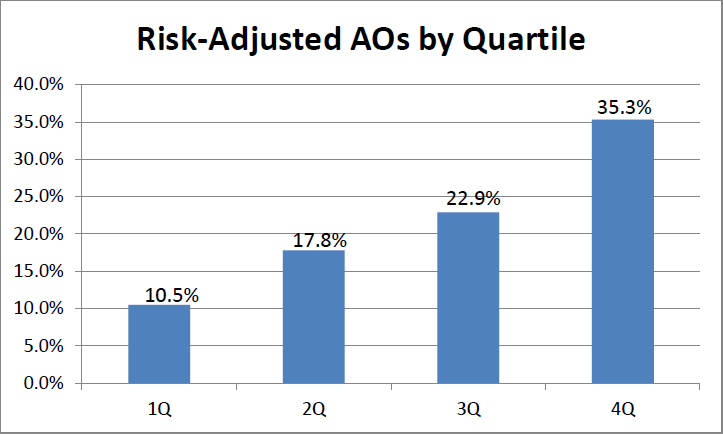 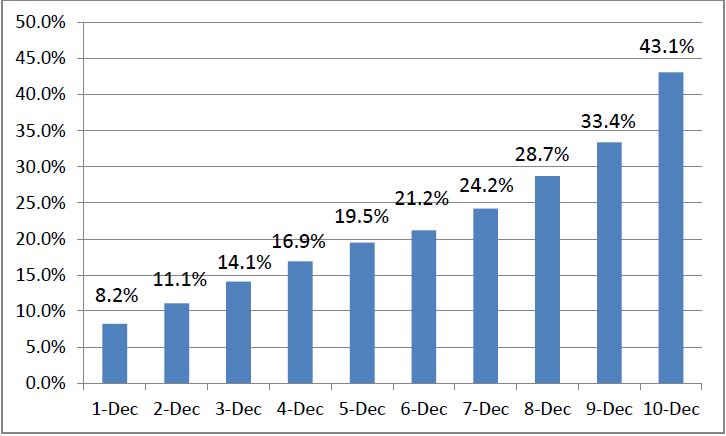 Comparative Effectiveness of Hospital Outcomes in Medicare Inpatient Elective Laparoscopic Cholecystectomy (ELC)Appendix IV. Z-scores for 635 Hospitals
Z-scores
Hospital Case Volume vs. Z-score
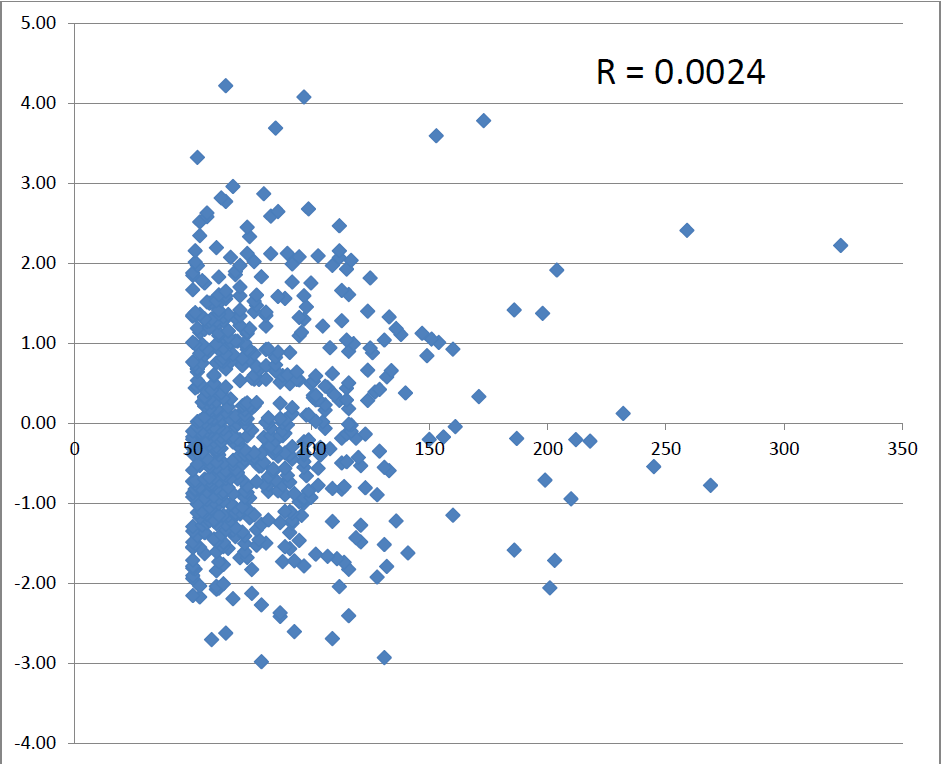 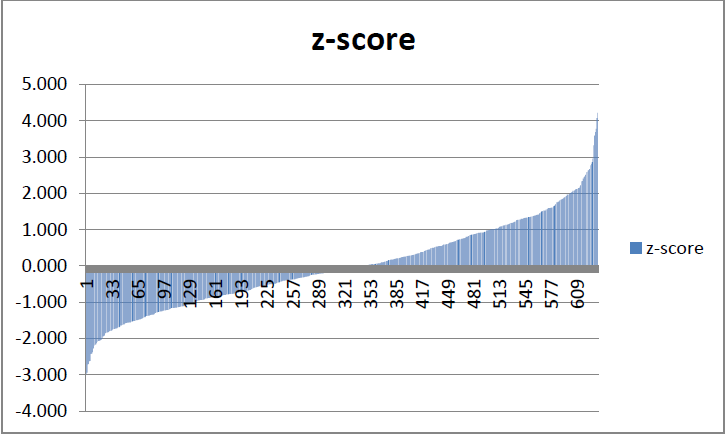